Slide PPT61-NEW
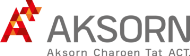 วิทยาการคำนวณ
ชั้นมัธยมศึกษาปีที่ 1
กลุ่มสาระการเรียนรู้วิทยาศาสตร์
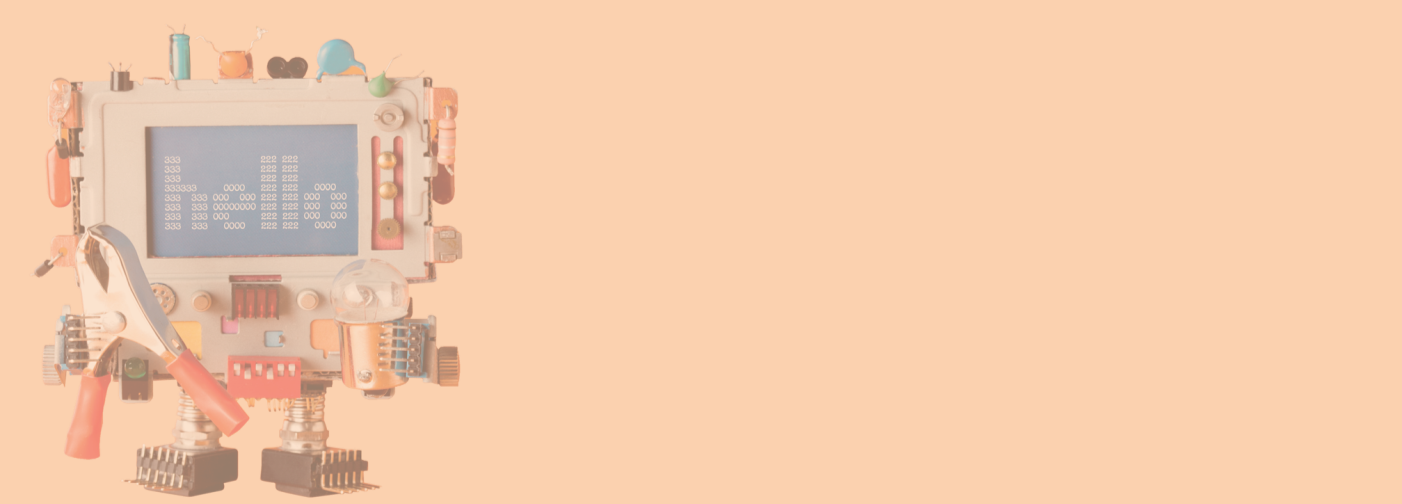 หน่วยการเรียนรู้ที่ 1
หน่วยการเรียนรู้ที่ 2
หน่วยการเรียนรู้ที่ 4
หน่วยการเรียนรู้ที่ 3
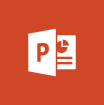 Slide PowerPoint_สื่อประกอบการสอน
บริษัท อักษรเจริญทัศน์ อจท. จำกัด : 142 ถนนตะนาว เขตพระนคร กรุงเทพฯ 10200
Aksorn CharoenTat ACT.Co.,Ltd : 142 Tanao Rd. Pranakorn Bangkok 10200 Thailand
โทรศัพท์ : 02 622 2999  โทรสาร : 02 622 1311-8  webmaster@aksorn.com / www.aksorn.com
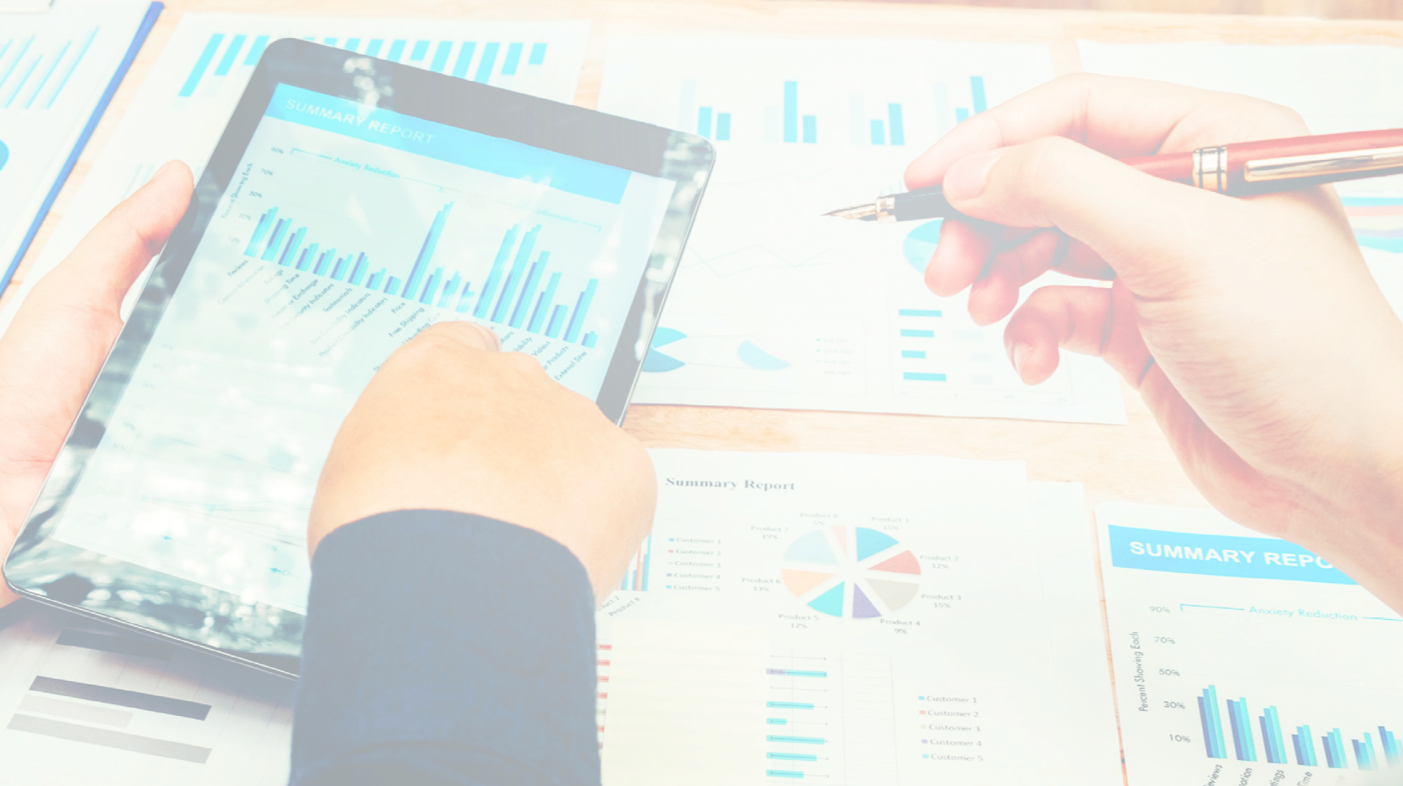 หน่วยการเรียนรู้ที่
3
การจัดการข้อมูลสารสนเทศ
ตัวชี้วัด
รวบรวมข้อมูลปฐมภูมิ ประมวลผล ประเมินผล นำเสนอข้อมูลและสารสนเทศตามวัตถุประสงค์โดยใช้ซอฟต์แวร์หรือบริการบนอินเทอร์เน็ตที่หลากหลาย
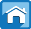 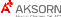 ข้อมูล
ข้อเท็จจริง หรือเหตุการณ์ที่เกี่ยวข้องกับสิ่งต่าง ๆ และมีการเก็บรวบรวมข้อมูลเหล่านั้นมาใช้ให้เกิดประโยชน์ได้ในภายหลัง
ข้อมูลปฐมภูมิ
ข้อมูลที่เก็บรวบรวมมาจากแหล่งข้อมูลที่ได้มาจากแหล่งข้อมูลโดยตรง
สามารถเก็บรวบรวมข้อมูลได้โดย
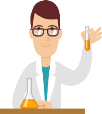 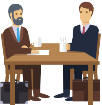 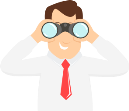 การทดลอง
(experiment)
การสังเกตการณ์ 
(observation)
การสัมภาษณ์ 
(interview)
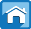 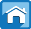 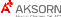 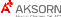 ข้อมูล
ข้อมูลที่ได้จากแหล่งที่รวบรวมข้อมูลไว้แล้วโดยมีผู้หนึ่งผู้ใด 
ได้ทำการเก็บรวบรวมไว้ ซึ่งมีหลักพิจารณาในการเลือกข้อมูล ดังนี้
ข้อมูลทุติยภูมิ (secondary data)
พิจารณาตัวบุคคลผู้เขียนเอกสารเหล่านั้นว่าเป็นผู้มีความรู้และมีความเชี่ยวชาญในเรื่องที่เขียนมีความน่าเชื่อถือ
พิจารณาจากลักษณะของข้อมูลที่เก็บรวบรวมว่าเป็นข้อมูลที่ถูกต้อง ครบถ้วน และสมบูรณ์
ควรเก็บรวบรวมมาจากหลาย ๆ แหล่งเพื่อใช้ในการเปรียบเทียบและหาข้อผิดพลาด
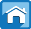 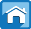 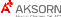 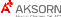 สารสนเทศ
การนำข้อมูลมาผ่านระบบการประมวลผล คำนวณ วิเคราะห์ และแปลความหมายออกมาเป็นข้อความที่สามารถนำไปใช้ประโยชน์ในด้านต่าง ๆ ได้มากมาย
การได้มาซึ่งสารสนเทศที่ดี ถูกต้อง และเป็นไปตามวัตถุประสงค์ ข้อมูลที่นำมาเพื่อให้ได้สารสนเทศนั้นควรมีคุณลักษณะ ดังนี้
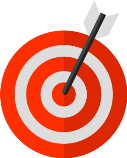 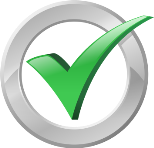 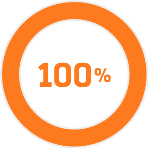 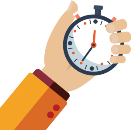 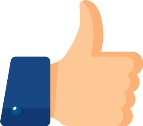 มีความสอดคล้อง
กับความต้องการของผู้ใช้ 
(relevancy)
มีความสมบูรณ์ครบถ้วน 
(complete)
สามารถพิสูจน์ได้ 
(verifiable)
ทันต่อเวลา (timeline)
มีความถูกต้อง แม่นยำ 
(accuracy)
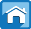 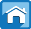 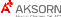 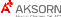 ระบบสารสนเทศ
ระบบที่สามารถจัดการข้อมูลตั้งแต่การรวบรวมและตรวจสอบข้อมูล การประมวลผลข้อมูล รวมถึงการดูแลรักษาข้อมูล เพื่อให้ได้สารสนเทศที่ถูกต้องและทันต่อความต้องการใช้งานของผู้ใช้
สำหรับองค์ประกอบของระบบสารสนเทศที่สำคัญ มี 5 องค์ประกอบ ดังนี้
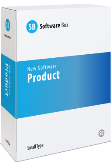 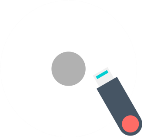 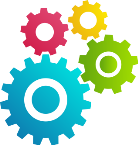 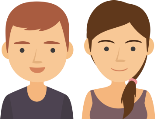 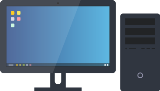 ข้อมูล 
(data)
ฮาร์ดแวร์ (hardware)
กระบวนการ (process)
บุคลากร 
(peopleware)
ซอฟต์แวร์ (software)
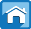 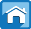 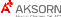 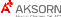 การจัดการข้อมูลและสารสนเทศ
ประกอบด้วยขั้นตอนหลักในการทำงานหลายส่วน เป็นไปตามวัฏจักรการประมวลผลสารสนเทศ (information processing cycle)
โดยมีการใช้เทคโนโลยีทางคอมพิวเตอร์เข้ามาด้วย แบ่งออกเป็นขั้นตอน ดังนี้
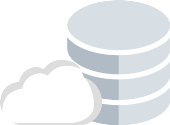 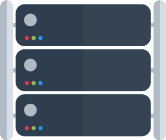 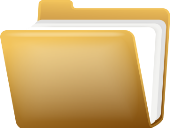 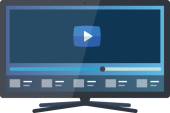 การแสดงผล
(output)
การเก็บรักษาข้อมูล
(storage)
การนำเข้าข้อมูล
(input)
กระบวนการ
(process)
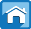 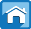 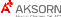 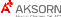 การประมวลผลข้อมูลให้เป็นสารสนเทศ
การกระทำของเครื่องคอมพิวเตอร์กับข้อมูล เช่น การรวบรวมข้อมูลเป็นแฟ้มข้อมูล การคำนวณ
การเปรียบเทียบ การเรียงลำดับ การจัดกลุ่มข้อมูล การทำรายงาน เป็นต้น
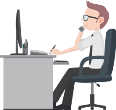 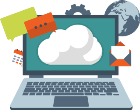 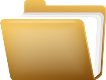 ข้อมูลเข้า
การประมวลผล
ข้อมูลออก
ประมวลผลโดยการเรียงข้อมูล 
และการจัดกลุ่มข้อมูล
การรวบรวมข้อมูลต่าง ๆ
จัดทำรายงาน, ข้อมูลสารสนเทศ
หรือ กราฟแสดงข้อมูล
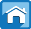 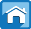 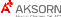 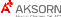 การประมวลผลข้อมูลให้เป็นสารสนเทศ
การจัดกลุ่มข้อมูลตามกลุ่มต่าง ๆ
เช่น เพศ, ปีเกิด
การพิมพ์ข้อมูลและบันทึกไว้เป็น
แฟ้มข้อมูล (file) ในเครื่องคอมพิวเตอร์
การรวบรวม
เป็นแฟ้มข้อมูล
การดำเนินการเปรียบเทียบทางตรรกะ 
เช่น มากกว่า น้อยกว่า
การจัดกลุ่มข้อมูล
การเปรียบเทียบ
การนำข้อมูลที่เป็นตัวเลขคำนวณด้วย
การดำเนินการทางคณิตศาสตร์
การเรียงข้อมูลตามลำดับตัวเลข
หรือตัวอักษร
การทำรายงาน
การเรียงลำดับ
การคำนวณ
การสรุปผลและสร้างรายงาน
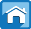 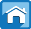 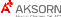 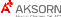 ซอฟต์แวร์
ชุดคำสั่งหรือโปรแกรมที่ใช้สั่งเครื่องคอมพิวเตอร์ให้ทำงานได้ตรงตามความต้องการและถูกต้อง รวมถึงการควบคุมการทำงานของอุปกรณ์ต่าง ๆ
ซอฟต์แวร์สามารถแบ่งได้เป็น 2 ประเภท ได้แก่
ซอฟต์แวร์ระบบ (system software)
ซอฟต์แวร์ที่ถูกสร้างขึ้นเพื่อใช้บริหารจัดการระบบ การจัดสรรทรัพยากร 
และดำเนินงานพื้นฐานต่าง ๆ ในระบบ สามารถแบ่งได้ 3 ประเภท
โปรแกรมอรรถประโยชน์ 
(utilities program)
ระบบปฏิบัติการ 
(Operating System : OS)
ตัวแปลภาษา 
(translator)
เป็นโปรแกรมประเภทหนึ่ง
ที่อำนวยความสะดวกให้ผู้ใช้
เครื่องคอมพิวเตอร์
เป็นโปรแกรมที่ทำหน้าที่ใน
การแปลภาษาที่ไม่ใช่ภาษาเครื่อง
เป็นซอฟต์แวร์ที่ใช้ควบคุมอุปกรณ์ภายในคอมพิวเตอร์
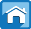 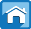 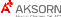 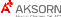 ซอฟต์แวร์
ซอฟต์แวร์ประยุกต์ (application software)
ซอฟต์แวร์ที่ใช้กับงานด้านต่าง ๆ ตามความต้องการของผู้ใช้ 
ที่สามารถนำมาใช้ประโยชน์ได้โดยตรง สามารถแบ่งได้ 2 ประเภท
ซอฟต์แวร์ประยุกต์ทั่วไป 
(general purpose software)
ซอฟต์แวร์ประยุกต์เฉพาะงาน
เป็นโปรแกรมที่ได้รับการออกแบบ
และพัฒนาสำหรับนำไปใช้งานเฉพาะด้าน
ตามความต้องการของผู้ใช้
เป็นซอฟต์แวร์ที่พัฒนาขึ้นเพื่อไปประยุกต์
ใช้กับงานทั่วไป เช่น การพิมพ์รายงาน 
การสร้างตารางทำงาน การนำเสนอผลงาน
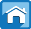 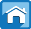 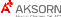 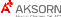